Ignite and Innovate: Digital Solutions for MSMEs
Training proposal provided by IDP European Consultants
Index
Unit 1. Embracing Innovation for Digital Transformation
1.1 Introduction to Digital Transformation in MSMEs
1.2 Building a Culture of Innovation
1.3 Adapting to Disruptive Technologies
1.4 Change Management for Digital Resilience
Unit 2. Harnessing the Power of Innovative Digital Solutions
2.1 Overview of Innovative Digital Solutions
2.2 Cloud Computing for MSMEs
2.3 Data Analytics and Informed Decision-Making
2.4 Automation for Tasks Efficiency
2.5 AI for Business Optimisation
Unit 3. Implementing Innovative Digital Solutions for Business Growth
3.1 Effective Implementing Strategies
3.2 Challenges and Best Practices for Integration in Business Operations
Unit 1 – Brief introduction
Unit 1. Embracing Innovation for Digital Transformation
Explore the importance of embracing innovation as a catalyst for digital transformation in MSMEs
Learn about the mindset and strategies needed to foster a culture of innovation, adapt to disruptive technologies, and drive organisational change management towards digital resilience
Unit 2 – Brief introduction
Unit 2. Harnessing the Power of Innovative Digital Solutions
Discover the potential of digital solutions such as cloud computing, (data) analytics, Automation and AI for MSMEs
Gain insights into how these technologies can optimise business processes, enhance decision–making, and create competitive advantages in the digital landscape
Unit 3 – Brief introduction
Unit 3. Implementing Innovative Digital Solutions for Business Growth
Learn how to effectively implement and leverage innovative digital solutions within MSMEs
Explore practical approaches to adopting and integrating technologies such as cloud computing, analytics, and AI into business operations
Understand the challenges and best practices associated with successful implementation and utilisation of these technologies for sustainable business growth
Learning objectives
At the end of this module you will be able to…
INNOVATION FOR DIGITAL TRANSFORMATION

Understand the concept of digital transformation and articulate its significance for MSMEs

Foster a culture of innovation within a MSME, including strategies for mindset shift and practical approaches to driving organisational change
INNOVATIVE DIGITAL SOLUTIONS

Gain insights into innovative digital solutions, identifying and evaluating their potential
BUSINESS GROWTH

Plan the effective implementation of digital solutions in MSMEs, overcoming common challenges

Have a comprehensive understanding of practical approaches to integrating technologies like cloud computing, analytics, automation and AI into MSME business operations
Unit 1. Innovation for Digital Transformation
1.1 Introduction to Digital Transformation in MSMEs (1)
Digital transformation refers to the integration of digital solutions into all aspects of a business, fundamentally changing how it operates and delivers value to customers.

MSMEs are called to adopt and integrate digital technologies to stay competitive and reach a long-term success. 

In this content, the digital transformation is a key driver for MSMEs to enhance:

Efficiency: Streamlining processes to accomplish tasks with minimal resources, time and waste, ensuring optimal productivity

Agility: Adapting and responding to changes in the business environment

Enhanced Customer Experience: Elevating customer services and satisfaction through personalised interactions
Unit 1. Innovation for Digital Transformation
1.1 Introduction to Digital Transformation in MSMEs (2)
From traditional state to digital transformation: the Transformation Process Diagram
The process reflects and consists of 4 phases:

The state before digital transformation

The adoption of digital technologies

The integration of digital technologies into various aspects and operations

The achieved state of digital transformation
Unit 1. Innovation for Digital Transformation
1.2 Building a Culture of Innovation
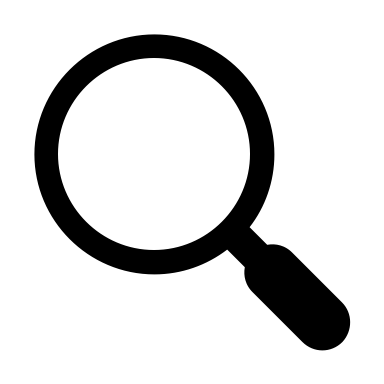 In the realm of innovative digital solutions and as an initial step in the digital transformation journey – transitioning from a traditional state to digital adoption – MSMEs need to shift in mindset towards innovation.

Tips for MSMEs for internally building a culture of innovation:

From “This is how we have always done it” to “How can we do it better?”

Open communication and idea-sharing – brainstorming sessions and cross-functional teams working on innovation

Intrapreneurship – a monthly ‘Innovation Day’ where employees dedicated time to work on personal projects, leading to the development of a successful new product and / or innovative processes
Unit 1. Innovation for Digital Transformation
1.3 Adapting to Disruptive Technologies
From identification to adoption of disruptive technologies: visual representation via a flowchart
Unit 1. Innovation for Digital Transformation
1.4 Change Management for Digital Resilience
In the adoption of innovation and digital technologies for digital transformation, an operational and concrete push can come from change management. As MSMEs embrace disruptive tech, pivotal factor is effective change management.

Change management emerges as the strategic approach to transitioning individuals, teams, and organisations from their current state to desired future state. It involves careful planning, communication and strategies and it propels operational shifts within organisations, by minimising resistance and driving organisational change.

Aiming to digital resilience as an outcome for sustained growth and adaptability, here are some strategies for effective change management with related concrete example:

Clear Communication Plans: Regular news for sharing progress updates within organisation

Employee Involvement: Cross-functional teams and ‘take the lead’ days for alternative and innovative collaboration on the implementation of innovative digital solutions

Training Programmes: Courses and workshops to enhance skills, knowledge and proficiency
Unit 2. Harnessing the Power of Innovative Digital Solutions
2.1 Overview of Innovative Digital Solutions
In realising the potential for competitive advantages in the rapidly evolving digital landscape, here is an overview of key innovative digital solutions designed to empower MSMEs:
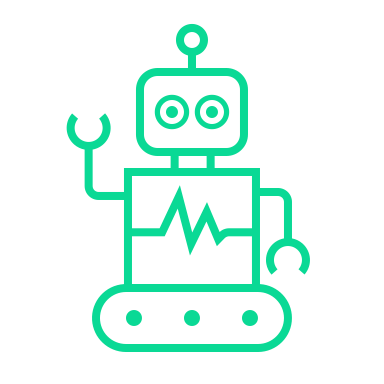 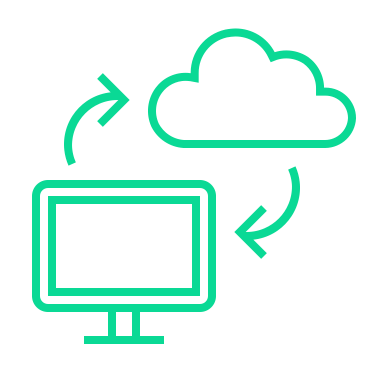 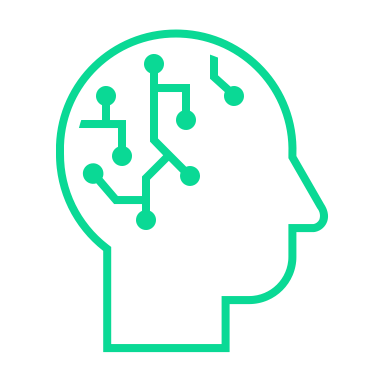 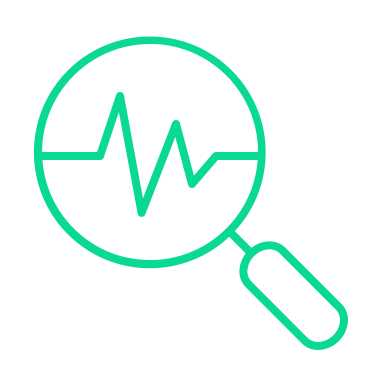 Cloud Computing

Explore the flexibility and scalability of cloud-bases solutions
(Data) Analytics

Harness the power of data for informed decision-making
Automation

Enhance efficiency through the automated execution of tasks
Artificial Intelligence

Unlock the potential of AI for business optimisation
Let’s in-depth explore each digital solution in the following sections – discover how these technologies can streamline operations and enhance efficiency within MSMEs.
Unit 2. Harnessing the Power of Innovative Digital Solutions
2.2 Cloud Computing for MSMEs
Cloud Computing is a paradigm that concerns the delivery of computer services over the internet. It includes services such as storages, processing, networking.

In these terms, MSMEs can access and utilise computing resources without the need for on-site infrastructure, offering a flexible and scalable solution.

BENEFITS

Scalability: Easily scale resources up or down based on business needs
Cost Efficiency: Pay only for the resources used, reducing upfront costs
Accessibility: Access data and applications from anywhere with an internet connection

USE CASES FOR MSMEs

Data Storage and Backup: Securely store and backup critical business data
Collaboration: Facilitate teamwork with cloud-based collaboration tools
Software as a Service (SaaS): Leverage cloud-hosted software applications
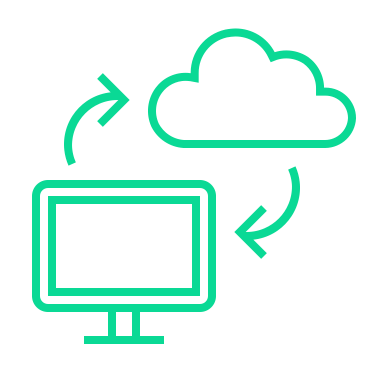 Unit 2. Harnessing the Power of Innovative Digital Solutions
2.3 Data Analytics and Informed Decision-Making
Data Analytics involves the examination of raw data through sophisticated tools to uncover insights, trends and patterns that inform strategic decision-making.

KEY COMPONENTS

Descriptive Analytics: Understand what has happened through historical data analysis
Predictive Analytics: Forecast future trends and outcomes based on patterns
Prescriptive Analytics: Recommend actions for optimal outcomes

BENEFITS

Informed Decision-Making: Make data-driven decisions based on actionable insights
Operational Efficiency: Streamline processes and identify areas for improvement
Competitive Advantage: Gain a competitive edge by leveraging data for innovation

USE CASES FOR MSMEs

Customer Insights: Understand customer behaviour and preferences for targeted relationship
Supply Chain Optimisation: Enhance efficiency and reduce costs in the supply chain
Financial Forecasting: Improve budgeting and financial planning
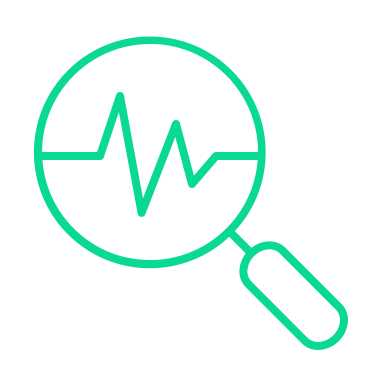 Unit 2. Harnessing the Power of Innovative Digital Solutions
2.4 Automation for Tasks Efficiency
Automation involves leveraging technology and digital solutions to execute tasks with minimal human intervention, optimising processes and freeing up valuable time and resources to focus on strategic initiatives.

BENEFITS


Efficiency Gains: Streamline repetitive tasks, reducing manual effort and potential errors
Resource Optimisation: Allocate human resources to more complex and strategic functions
Consistency: Ensure consistent and standardized task execution

KEY AREAS IN MSMEs


Data Entry and Processing: Automate routine data entry tasks, minimizing errors and saving time
Customer Support: Implement chatbots and automated responses to handle common customer queries
Workflow Automation: Streamline internal processes like approvals and document routing
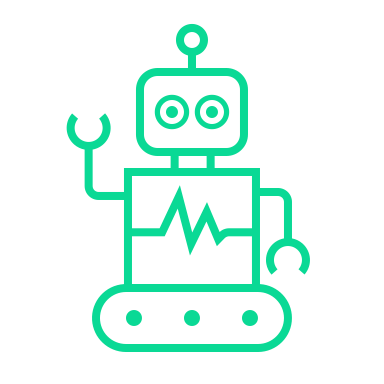 Unit 2. Harnessing the Power of Innovative Digital Solutions
2.5 AI for Business Optimisation
Artificial Intelligence (AI) is a horizontal solution to all others that involves the application of advanced algorithms and machine learning techniques to empower businesses with insights, automation, and strategic decision-making.
BENEFITS


Data-driven Insights: Distil  insights from vast datasets for informed decision-making capabilities
Process Automation: Witness the seamless optimisation of complex processes through intelligent automation
Predictive Capabilities: Foresee trends and outcomes based on historical data, thereby enabling proactive and future-oriented strategies
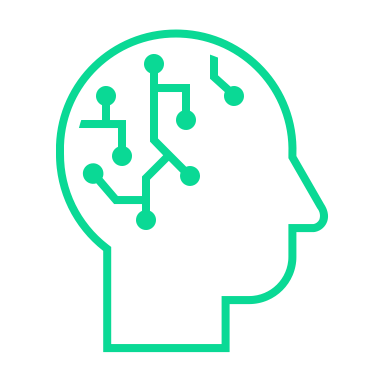 KEY APPLICATIONS IN MSMEs


Predictive Analytics: Forecast future trends, enabling organisations to proactively refine business strategies
Chatbots and Virtual Assistants: Integrate AI-powered chatbots and virtual assistants to enhance customer interactions, streamline support, and elevate overall user experiences
Personalised Marketing: Tailor and support the realisation of marketing strategies with precision, catering to individual customer preferences and behaviours
Unit 3. Innovative Digital Solutions for Business Growth
3.1 Effective Implementation Strategies (1)
This section is a compass for steering your business towards growth through the effective implementation of innovative digital solutions. Successful implementation is not just about adopting technologies but orchestrating a strategic approach that ensures seamless integration and tangible business outcomes. This approach involves:

Define Clear Objectives (DCO in the next slide): Establish specific, measurable, and achievable goals for each digital solution to align with overall business objectives

Prioritise Solutions (PS in the next slide): Sequence the implementation based on priority, focusing on solutions that deliver immediate impact or address critical needs

Cross-functional Collaboration (CC in the next slide): Foster collaboration among different departments to ensure a holistic and integrated implementation approach

Consequently, implementation is accompanied by continuous monitoring and optimisation, as follows:

Performance Metrics: Establish KPIs to measure the success and impact of digital solutions on business objectives

Feedback Mechanisms: Implement feedback loops to gather insights from users and stakeholders, allowing for continuous improvement

Scalability: Plan for the scalability of digital solutions as business needs evolve, ensuring long-term relevance and growth
Unit 3. Innovative Digital Solutions for Business Growth
3.1 Effective Implementation Strategies (2)
Practical examples of implementation strategies for our innovative digital solutions (see unit 2 for reference):
Cloud Computing

DCC: Establish objectives like migrating data to the cloud, reducing on-premise infrastructure, and improving remote access to enhance overall business agility

PS: Start with non-critical applications, ensuring a smooth transition before moving essential systems to the cloud

CC: Engage IT, finance, and operations teams to align cloud adoption with organisational goals and financial considerations
(Data) Analytics

DCC: Set objectives such as leveraging data analytics to enhance decision-making, optimize processes, and gain a competitive advantage

PS: Initiate with descriptive analytics to understand historical data before advancing to predictive and prescriptive analytics

CC: Collaborate with marketing, operations, and IT teams to ensure data analytics aligns with specific departmental needs
Automation

DCC: Clearly state the objectives of automation, whether to increase operational efficiency, reduce errors, or free up human resources for strategic tasks

PS: Begin with automating repetitive tasks like data entry before progressing to more complex processes like workflow automation

CC: Engage HR, operations, and IT teams to identify areas for automation and ensure alignment with overall business goals
Artificial Intelligence

DCC: Outline objectives such as using AI for predictive analytics, implementing chatbots for customer interactions, and personalizing marketing efforts

PS: Start with a focused AI application, like implementing a chatbot for customer support, before expanding to more complex AI solutions

CC: Collaborate with IT, marketing, and customer support teams to integrate AI seamlessly and address the needs of each department
Unit 3. Innovative Digital Solutions for Business Growth
3.2 Challenges and Best Practices for Integration in Business Operations (1)
Embarking in effective integration in operations for business growth comes with its set of challenges. Here are some challenges in implementing innovative digital solutions – with related best practices to overcome them:
Resistance to Change: Overcoming reluctance among employees to embrace new technologies and workflows



Change-Ready Culture: Communicate the benefits to instil enthusiasm and reduce resistance
Integration Complexity: Managing the integration of multiple digital solutions without disrupting existing operations


Comprehensive Integration Strategy: Conduct an assessment of existing systems to streamline the process
Data Security Concerns: Addressing apprehensions related to the security and privacy of data




Data Security: Ensure compliance with data protection regulations and standards and implement cybersecurity measures
Skill Gaps:
Bridging the gap in skills required for effectively using and maintaining digital solutions



Continuous Learning: Provide ongoing training to empower staff with new skills and knowledge
Unit 3. Innovative Digital Solutions for Business Growth
3.2 Challenges and Best Practices for Integration in Business Operations (2)
Practical examples for the integration of innovative digital solutions (see unit 2 for reference) into business operations:
Cloud Computing

Data Migration Complexity: Transitioning large volumes of data to the cloud without disrupting ongoing operations
Cost Management: Controlling and optimising cloud-related costs as usage scales
Security Concerns: Addressing apprehensions about data security and compliance in a cloud environment
Vendor Lock-in: Mitigating the risk of dependence on a single cloud service provider

Pilot Migration: Start with a small-scale data migration to identify and address challenges before a full-scale transition
Cost Monitoring Tools: Utilize tools to monitor and optimize cloud resource usage, ensuring cost-effectiveness
Encryption and Compliance: Implement robust encryption protocols and adhere to industry-specific compliance standards
Multi-Cloud Strategy: Consider a multi-cloud approach to avoid dependency on a single vendor and enhance flexibility
(Data) Analytics

Data Quality: Ensuring the accuracy and reliability of data for meaningful analysis
Skill Gaps: Bridging the gap in data analytics skills among employees.
Integration Complexity: Integrating diverse data sources for a holistic analysis
Managing Big Data: Effectively handling and analysing large volumes of data

Data Governance Framework: Establish a data governance framework to maintain data quality standards
Training Programmes: Invest in training programs to enhance the data analytics skills of employees
Data Integration Platforms: Utilize robust data integration platforms to streamline the integration of diverse data sources
Scalable Infrastructure: Implement scalable infrastructure to manage and process big data effectively
Unit 3. Innovative Digital Solutions for Business Growth
3.2 Challenges and Best Practices for Integration in Business Operations (3)
Automation

Identifying Automation Opportunities: Recognizing which tasks and processes can benefit from automation
Employee Resistance: Overcoming resistance to the adoption of automated workflows
Ensuring Reliability: Building trust in the reliability and accuracy of automated processes
Costs of Implementation: Managing initial costs associated with implementing automation

Automation Audits: Conduct audits to identify and prioritize tasks suitable for automation
Change Management Programmes: Implement change management programs to address employee concerns and foster a positive attitude toward automation
Quality Assurance Measures: Implement rigorous quality assurance measures to ensure the reliability of automated processes
Cost-Benefit Analysis: Conduct a comprehensive cost-benefit analysis to justify and optimize the costs of automation
Artificial Intelligence

Ethical Concerns: Navigating ethical considerations related to AI applications
Integration Complexity: Integrating AI seamlessly with existing systems and workflows
Explainability: Ensuring transparency and explainability in AI-driven decision-making
Data Bias: Mitigating bias in AI algorithms and ensuring fair and unbiased outcomes

Ethics Guidelines: Develop and adhere to ethical guidelines governing AI applications within the organization
Collaboration with IT: Collaborate closely with IT teams to ensure smooth integration of AI into existing systems
Explainable AI Models: Prefer AI models that offer transparency and can provide explanations for their decisions
Diverse and Representative Data: Ensure diversity and representation in the training data to minimize bias in AI algorithms
Summing up
Digital Transformation as Strategic Imperative:

Digital transformation is not a choice but a strategic imperative for MSMEs aiming for sustained growth

Embracing innovation is crucial for cultivating resilience, agility, and competitiveness in a rapidly evolving business landscape
Strategic Implementation Drives Success:

Success in adopting cloud computing, data analytics, automation, and AI hinges on a strategic and well-planned implementation

Clear objectives, thoughtful integration, and cross-functional collaboration are paramount
Navigation of Challenges with Best Practices:

Challenges are inherent in digital transformation journey, but proactive identification and application of best practices pave the way for success

Establishing a change-ready culture, robust data security measures, and ongoing skill development are key to overcoming hurdles
Cultivating Continuous Learning and Adaptability:

In the dynamic digital landscape, continuous learning is essential for organisational and individual growth

Adaptability ensures that MSMEs are not only prepared for current challenges but are also future-ready to embrace emerging technologies
Thank you!
Keep learning at www.digital-dream-lab.eu